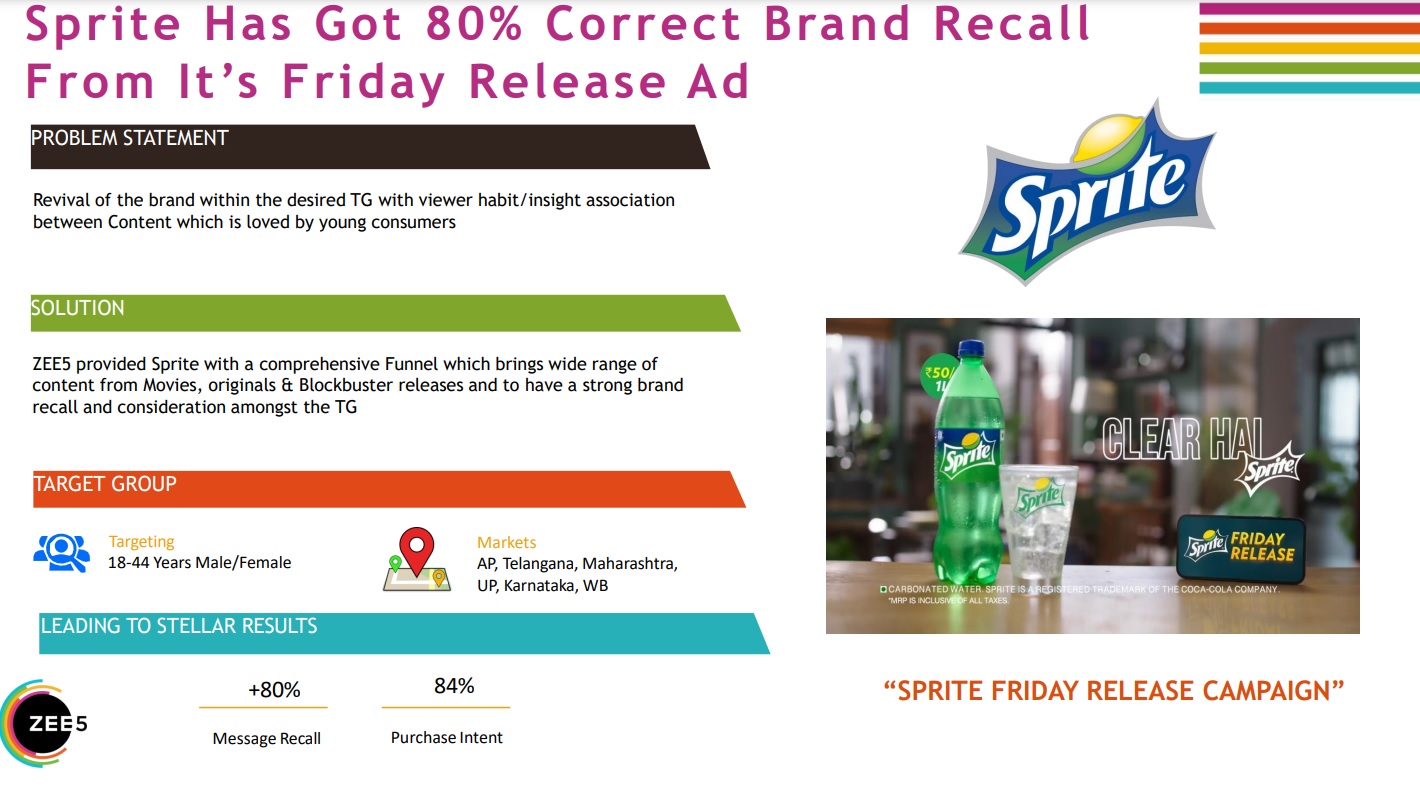 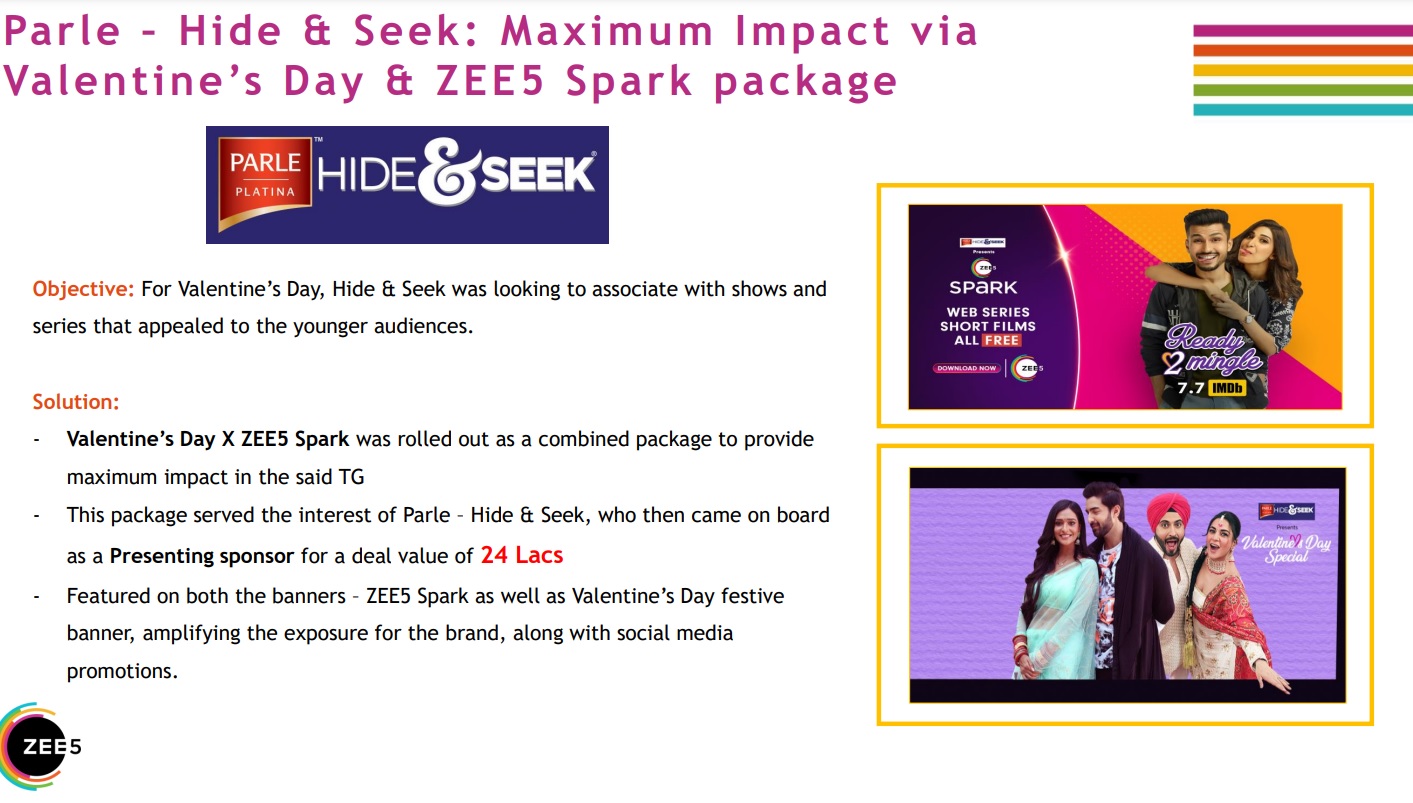 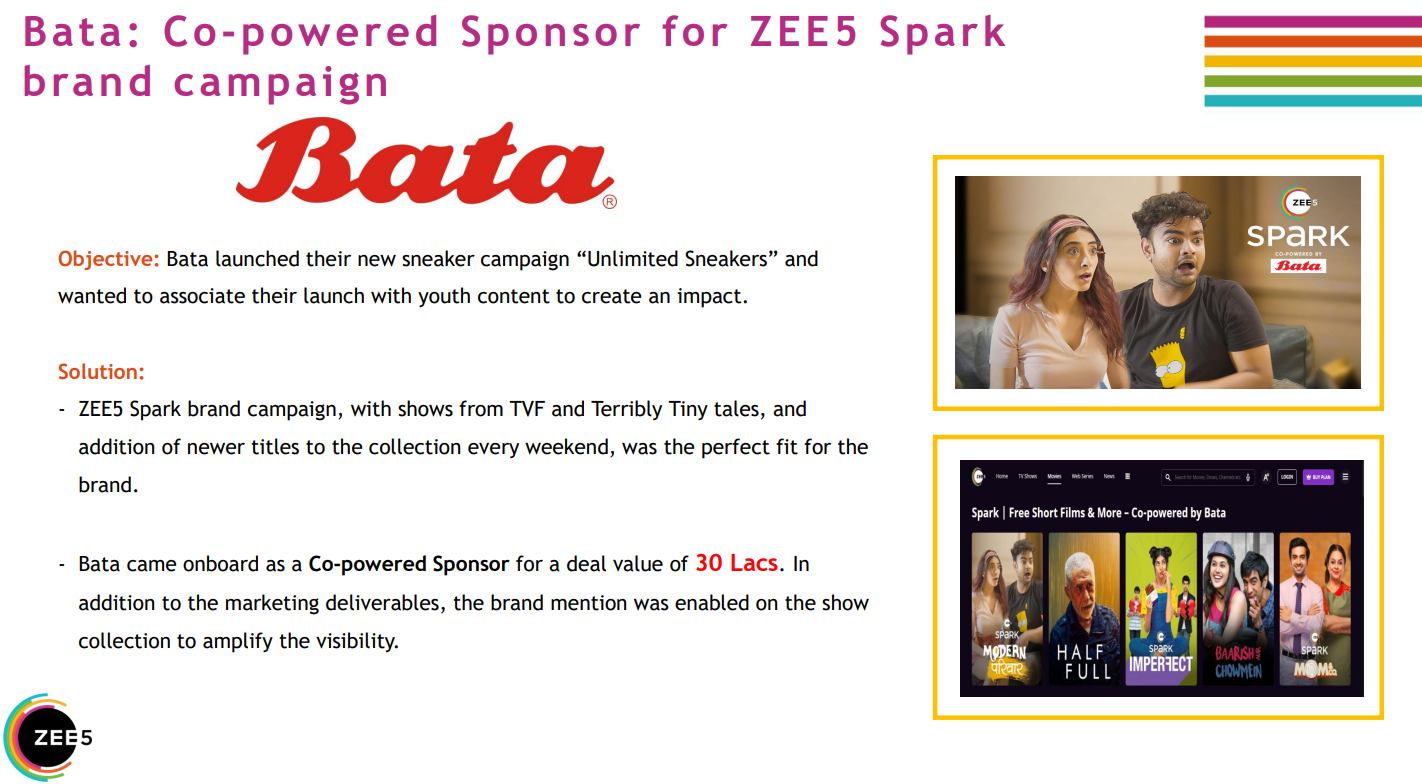 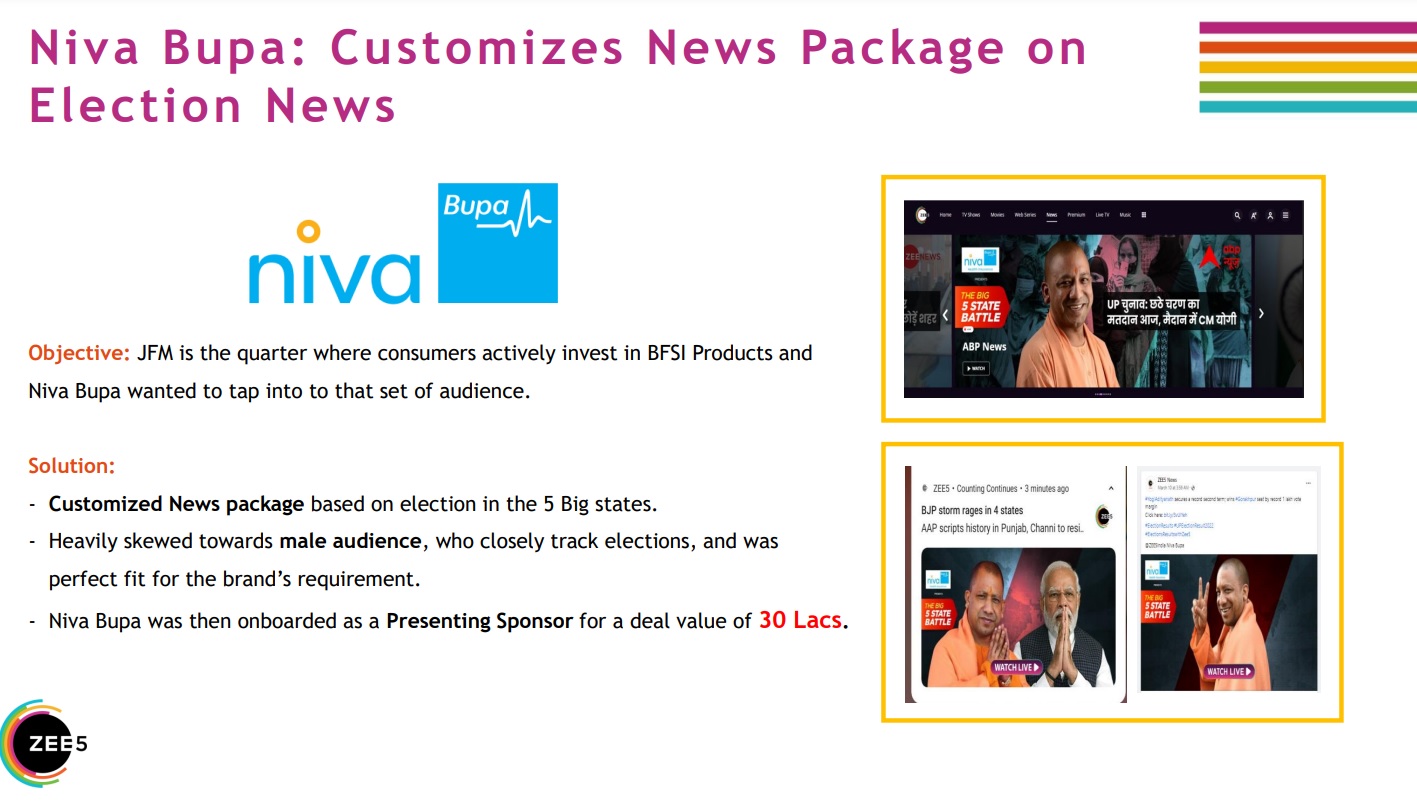 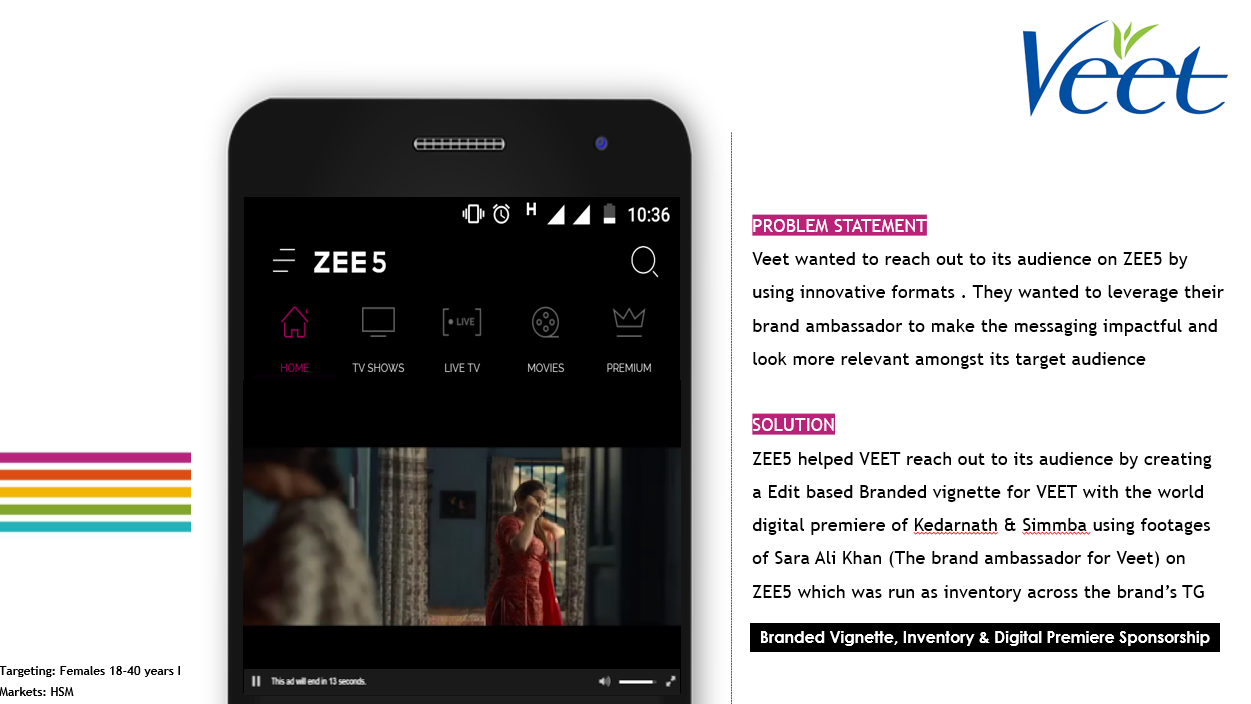 RR KABEL

28th Jan to 28th Feb 2021
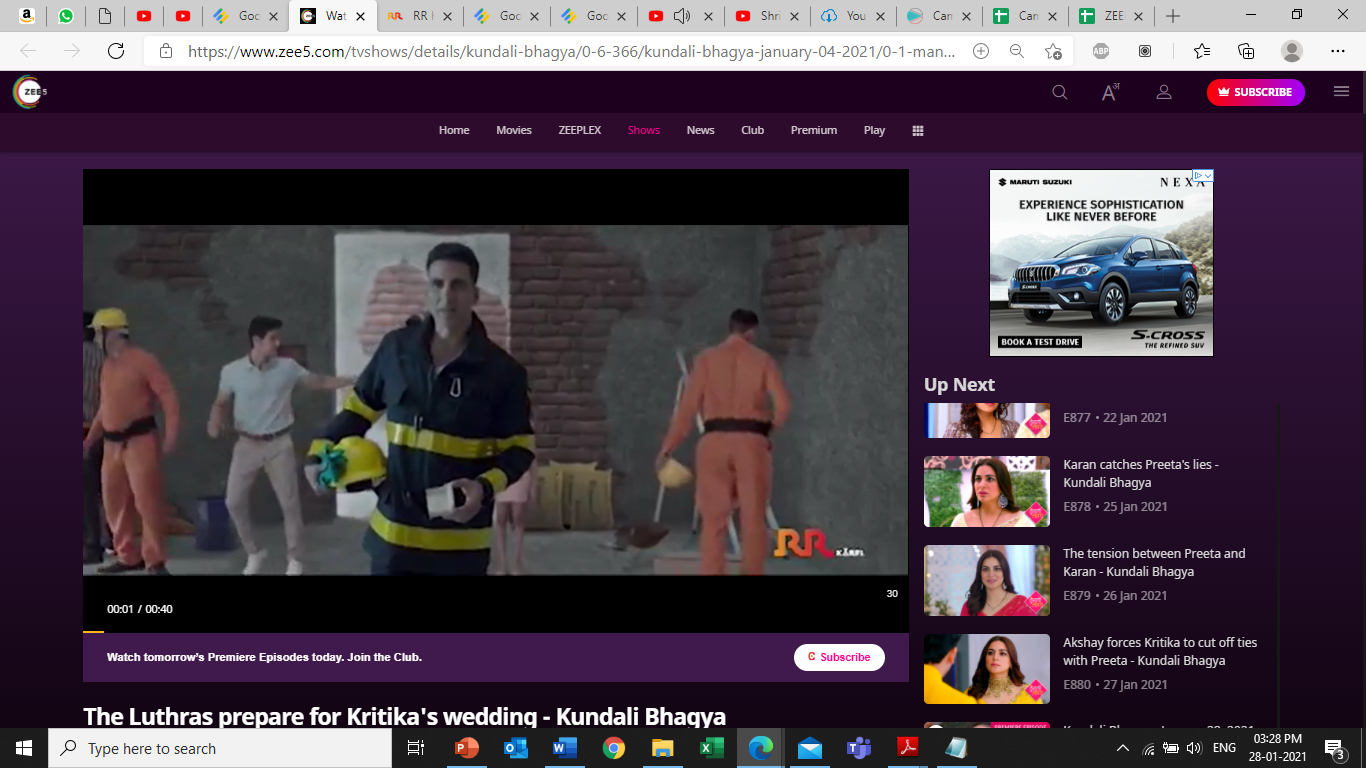 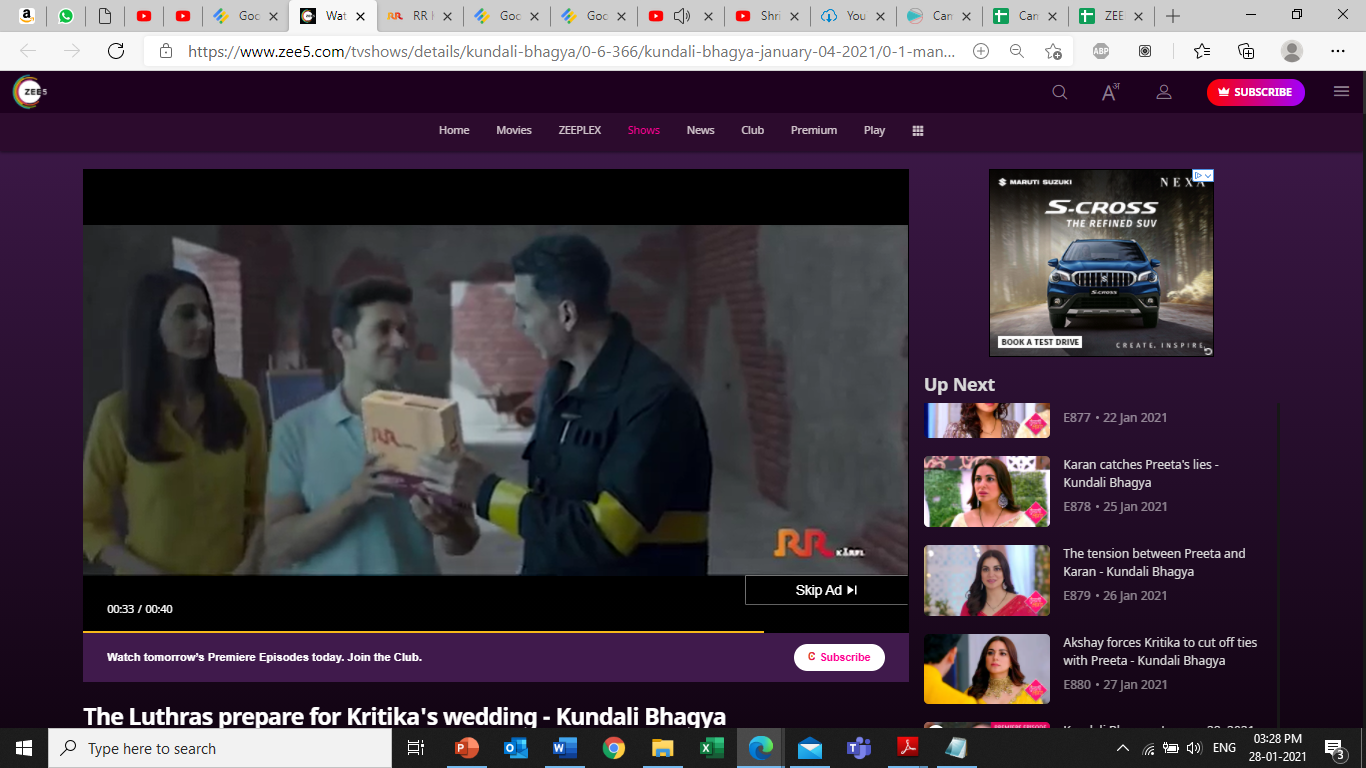 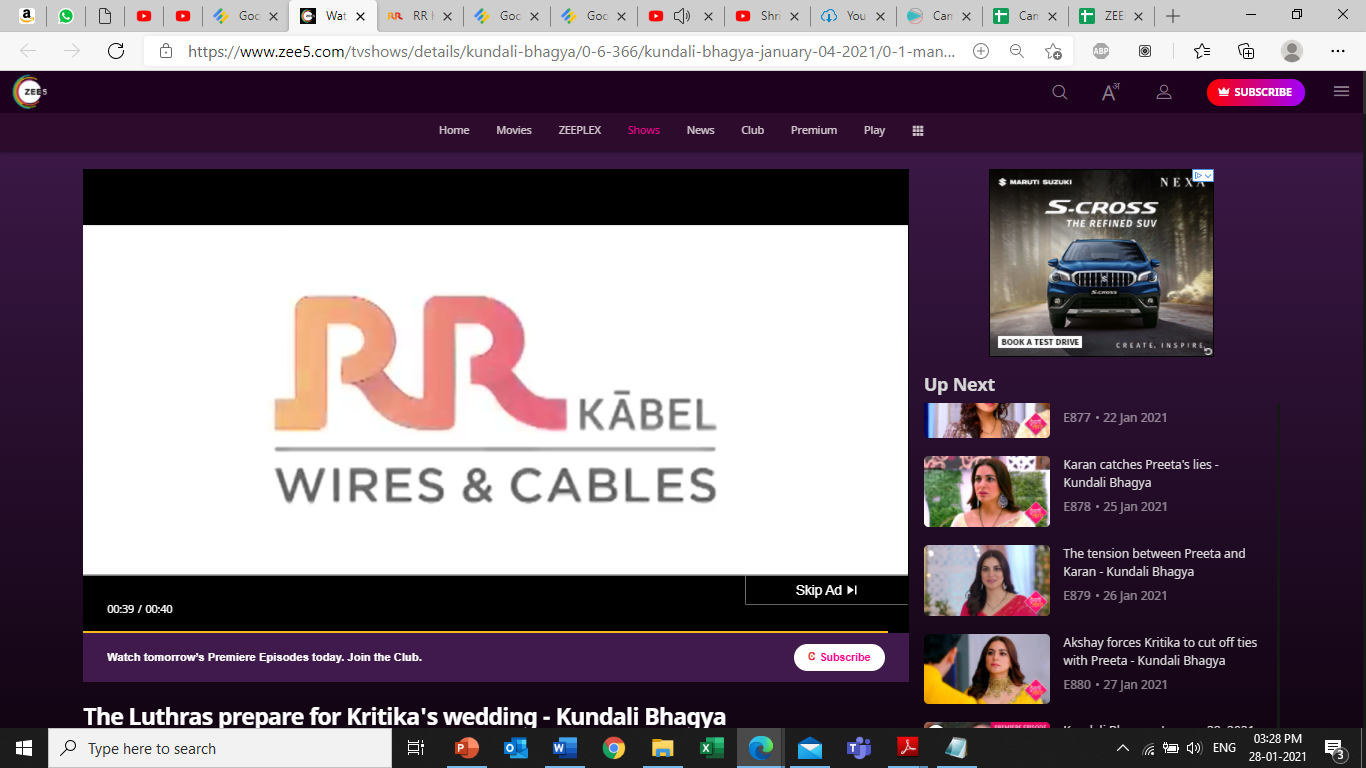 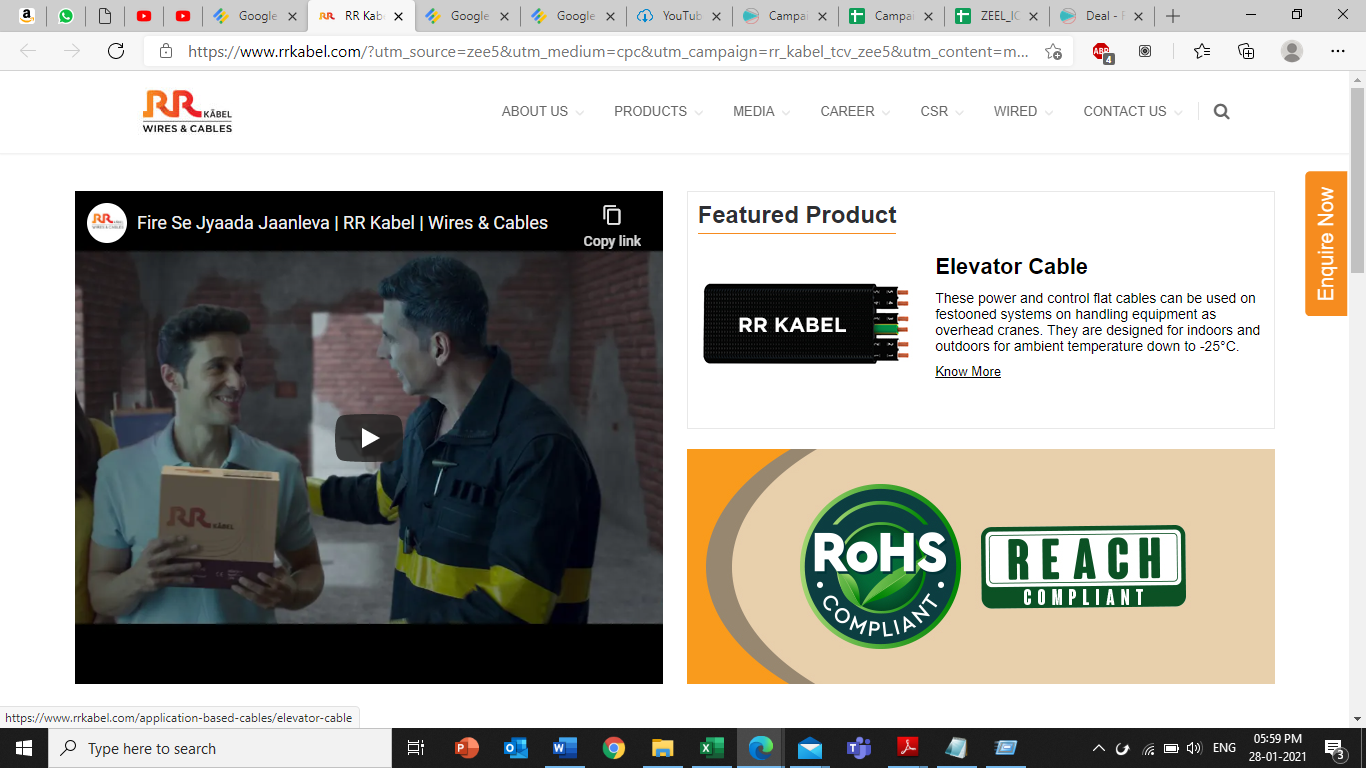 Landing Page